Prioritārie pasākumi 2023
2022.gada 22.jūnijā
Materiālais atbalsts noteiktām iedzīvotāju grupām
Minimālā ienākuma līmeņa ikgadējā pārskatīšana no 2023.gada 
Bāzes pensijas ieviešana


Nodrošinājums nākotnē
VSAOI par nestrādājošām personām, kuras aprūpē bērnu ar invaliditāti
25/ 44/ 55 milj. EUR
52/ 57/ 62 milj. EUR
0,5 milj. EUR
2
Ģimeniskā vide un alternatīvo ģimenes aprūpes formu attīstība
Atbalsts aizbildņiem 
Sociālās garantijas nestrādājošiem aizbildņiem
Izmaiņas atlīdzībā

Ārpusģimenes aprūpes atbalsta pakalpojumu pilnveide

Atbalsts adoptētājiem
Atlīdzība par adoptējamā bērna aprūpi
Adopcijas atlīdzības pabalsts

Jaundzimušā pūriņa nodrošināšana
3,3 / 4,2 milj. EUR
1,5/ 9,3/ 9,5 milj. EUR
0,35 / 0,46 milj. EUR
2,7 / 9 milj. EUR
3
Sociālo pakalpojumu kvalitāte un pieejamība
Valsts līdzfinansējums/mērķdotācijas p/v 
Pakalpojums dzīvesvietā bērniem ar smagiem funkcionāliem traucējumiem
Sociālajiem darbiniekiem
Ģimenes asistentiem

Jauni pakalpojumi
Pusaudžiem ar atkarības problēmām un uzvedības traucējumiem
Hospisa aprūpe mājās pilngadīgām personām un atbalsts viņu ģimenes locekļiem
Atbalsta persona lēmumu pieņemšanā
3,5/ 7/ 10,6 milj. EUR
2,8 milj. EUR
0,6 / 1,7 / 2,5 milj. EUR
0,7/ 0,2/ 0,2 milj. EUR
0,9 milj. EUR
0,5/ 1,1/ 1,5 milj. EUR
4
Sociālo pakalpojumu kvalitāte un pieejamība
Pakalpojuma cenas un satura pārskatīšana 
No vardarbības cietušām pilngadīgām personām un bērniem
Cilvēku tirdzniecības upuriem


Tehnisko palīglīdzekļu pieejamība un klāsts
1,5 milj. EUR
0,1 milj.EUR
9/ 7,5/ 6,5 milj. EUR
5
http://www.lm.gov.lv
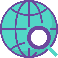 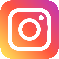 https://www.instagram.com/labklajibas_ministrija/
https://www.facebook.com/labklajibasministrija/?ref=hl
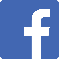 https://twitter.com/Lab_min
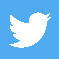 https://www.youtube.com/user/LabklajibasMinistrij
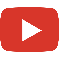